Integration of LARS and Snake Robots H. Tutkun SenMentors: Prof. Russell Taylor, Paul Thienphrapa
Goals: 
Software and hardware integration of LARS and Snake robots 
Develop CISST-based control software for LARSnake utilizing Constrained Optimization Algorithm for advanced motion control
Significance:
Provide versatile robotic research platform suitable for use in various medical applications
Possible application is: Real-time 3D ultrasound-based online registration of a dexterous surgical manipulator with minimally invasive surgery approach
Results:
Use the Constraint Optimization Algorithm simulate virtual fixtures:
Remote center-of-motion
Virtual wall
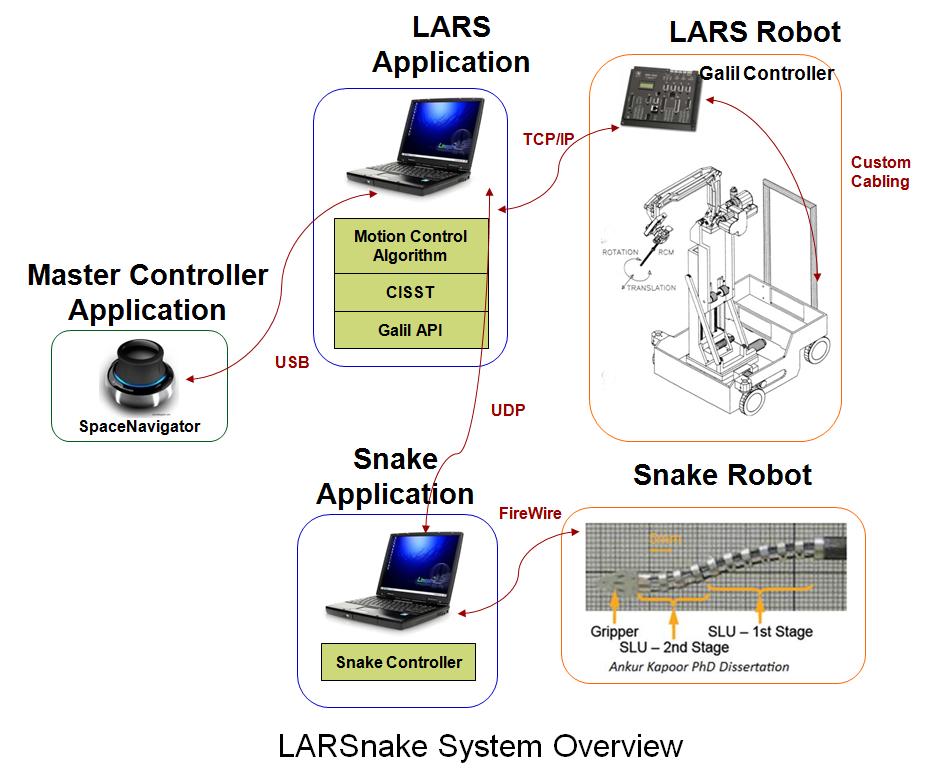 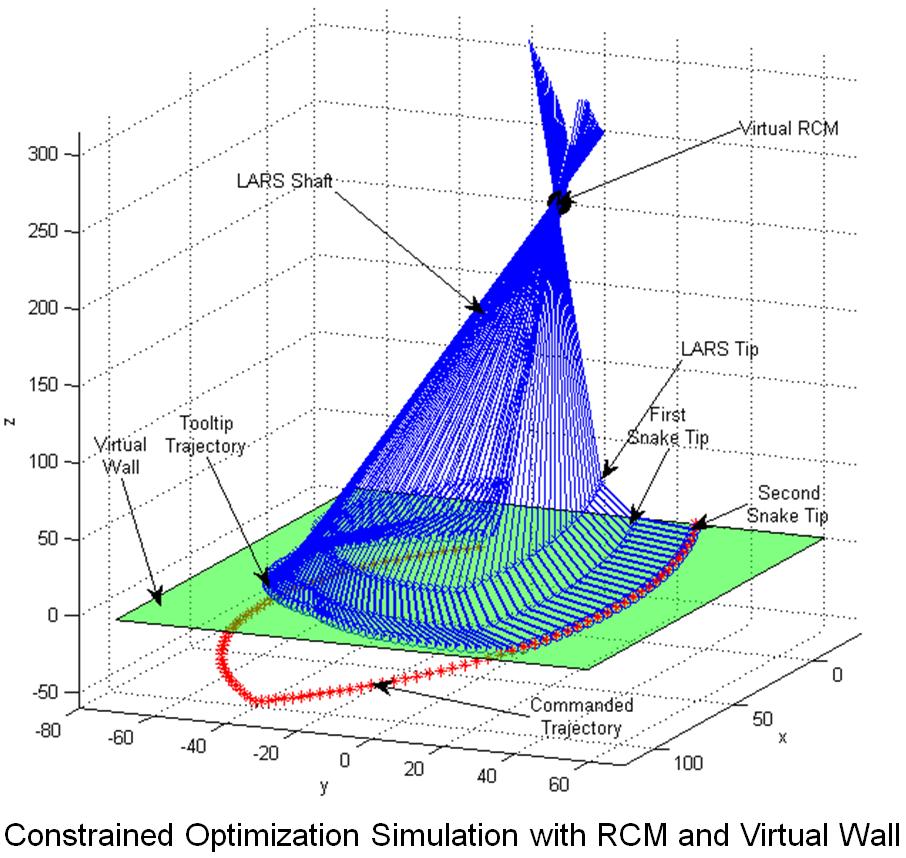 Additionally..
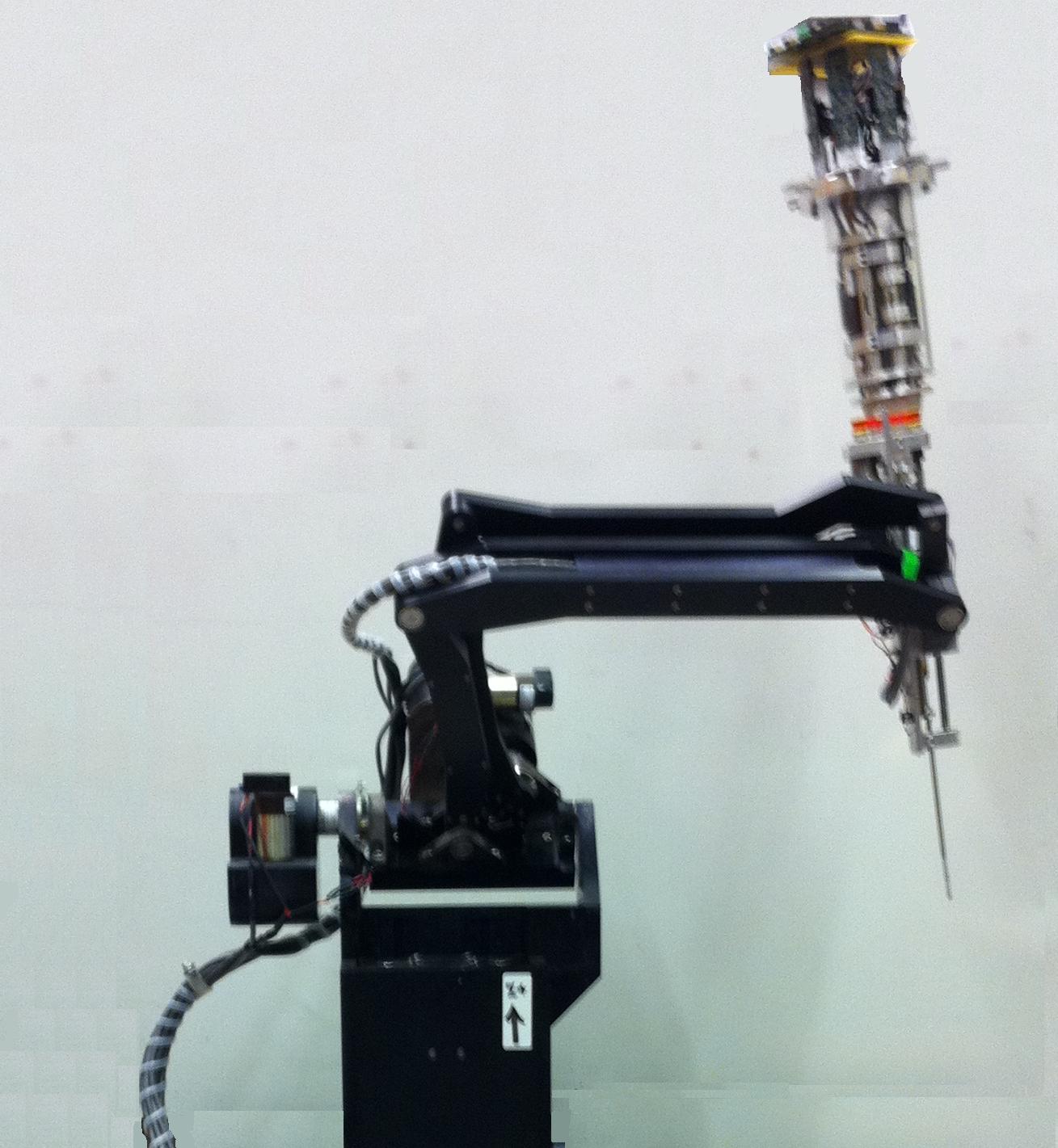 LARSnake Robot
LARS has 7 dof and Snake has 4 dof, so the combined system has 11 dof.
In moving the robot with a 3D space mouse, constrained optimization algorithm is implemented.